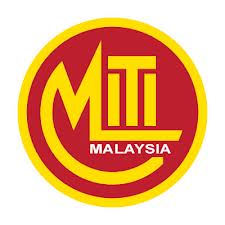 Sustainable Economic Growth through Development in Professional Services Sub-Sectors
YB. Dato’ Sri Mustapa Mohamed
Minister of International Trade and Industry, Malaysia
 17th June 2014
[Speaker Notes: Slide 1
Thank the International Federation of Surveyors for the invitation to share some perspectives on relevant professional services in Malaysia
Malaysia is in the midst of implementing its National Transformation Policy that includes the Economic Transformation Program, so it is apt to highlight the role that professional services play.]
Contents
Malaysia’s economic structure 
MITI & agencies’ roles & overseas network
Malaysia’s New Economic Model
Promoting Sustainable Economic Growth
Strategic Reform Initiatives as Enablers
Professional Services in Malaysia
Common characteristics
Major industry trends
Challenges and Way forward
2
[Speaker Notes: Slide 2
(In introducing the table of contents) Let’s look at the New Economic Model, and how it incorporates sustainability in economic growth
Introduce SRIs and discuss the growth of professional services sector in Malaysia]
Malaysia’s Economic Structure
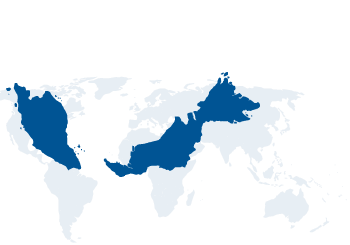 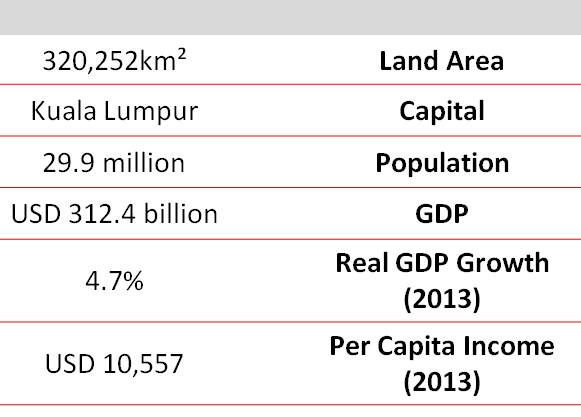 3
[Speaker Notes: Slide 2
(In introducing the table of contents) Let’s look at the New Economic Model, and how it incorporates sustainability in economic growth
Introduce SRIs and discuss the growth of professional services sector in Malaysia]
MITI and agencies
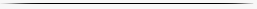 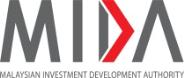 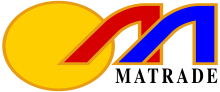 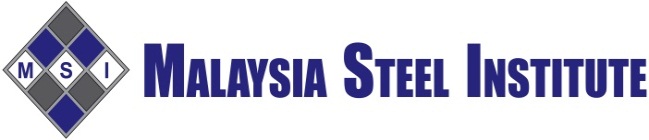 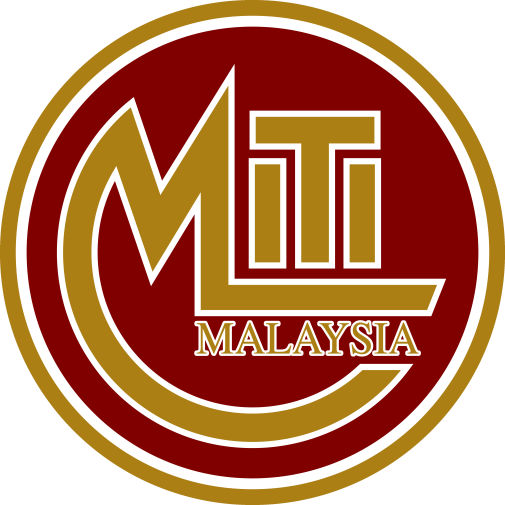 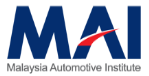 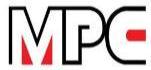 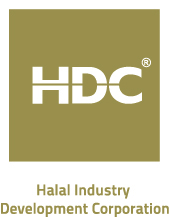 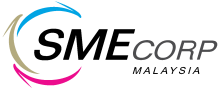 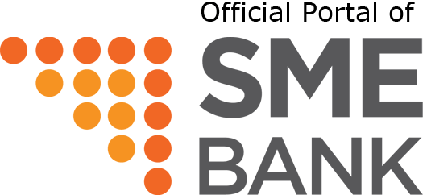 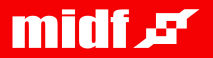 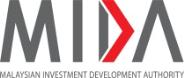 Principal agency to oversee and drive investment into the manufacturing and services sectors in Malaysia.
Functions
to promote foreign and local investments in the manufacturing and services sectors; 
to undertake planning for industrial development in Malaysia; 
to recommend policies and strategies on industrial promotion and development to MITI; and
to evaluate applications for manufacturing licences and expatriate posts; tax incentives for manufacturing activities, tourism, R&D, training institutions and software development; and duty exemption on raw materials, components and machinery
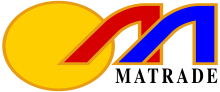 Develop and promote Malaysia’s export to the world
Functions
To promote, assist and develop Malaysia’s external trade with emphasis on manufactured and semi-manufactured products;
To formulate and implement a national export marketing strategy;
To undertake commercial intelligence and market research and create a comprehensive database of information for the improvement and development of trade;
To organise training programmes to improve the international marketing skills of the Malaysian exporters; and
To enhance and protect Malaysia’s international trade interests abroad.
MITI and Agencies’ Offices Abroad
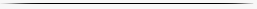 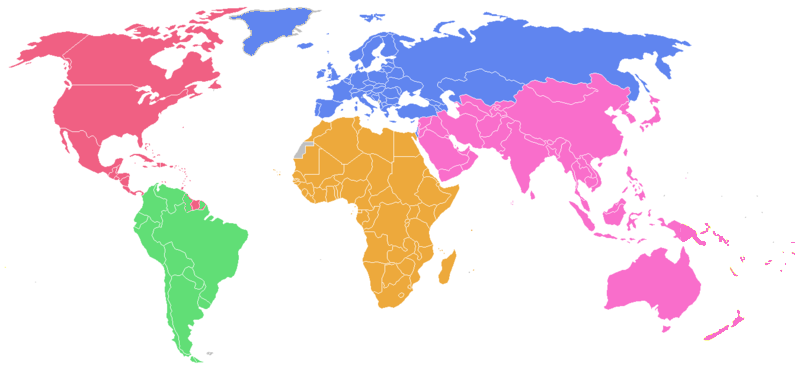 EUROPE
MIDA (6)
MATRADE (8)
MITI WASHINGTON D.C.
ASIA
MIDA (10)
MATRADE (19)
MITI
GENEVA
BRUSSELS
AMERICAS
MIDA (6)
MATRADE (7)
MITI
BEIJING
NEW DELHI
SINGAPORE
JAKARTA
BANGKOK
AFRICA
MIDA (1)
MATRADE (3)
AUSTRALIA
MIDA (1)
MATRADE (1)
7
At MITI, services sector involves …
8
[Speaker Notes: MITI’s role is development of the services sector.

Main roles in coordinating the Malaysia Services Development Council (MSDC)

Work towards preparing for the 11th Malaysia Plan (2016-2020) focusing on Professional Services.

Other policy and development work include liberalisation and policy development through FTAs, RTA and MRAs for market access for services sector as well as the autonomous liberalisation of the services sector.]
The New Economic Model…powering growth through Sustainability and Inclusiveness
1Malaysia
(People First, Performance Now)
Government Transformation Program
Economic Transformation Program
Political Transformation Program
The New Economic Model (NEM) was announced by YB Prime Minister in March 2010
9
[Speaker Notes: Slide 3
The National Transformation Policy launched in 2009 is represented by the strategies established in the 10th Malaysia Plan that provide the basis for the 3 parallel transformation programs, towards a 1Malaysia aspiration of “People First, Performance Now”.
These building blocks provide the foundation of the New Economic Model – a model that promotes,
Pushing Malaysia into the high-income nation grouping with a target of USD15,000 GNI per capita by 2020
Meeting all present needs of the country without compromising future generations
Enabling all communities to benefit from the wealth of the country]
Sustainable Economic Growth…through Economic Transformation Program (ETP)
Goals of ETP
Secure US$444 bil investment
Raise GNI per capita US$15,000
Create 3.3 mil jobs
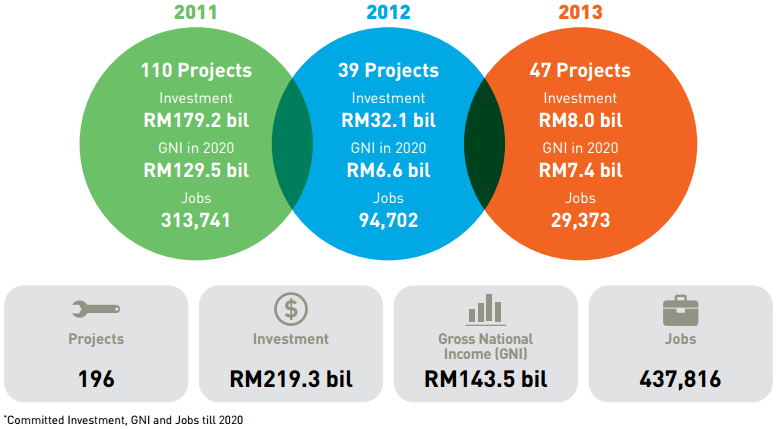 10
[Speaker Notes: Our target for GNI is based on the World Bank’s GNI per capita threshold for a high-income economy of US$12,276, and takes into account the organization’s historical global inflation benchmark figure of 2% until 2020
As at the end of 2013, a total of 196 projects have been created under ETP, that generated RM219 billion worth of committed investments. These are expected to contribute RM143 bil in GNI, and create more than 430,000 jobs]
Strategic Reform Initiatives as Enablers…to ensure competitiveness
Liberalisation of sub-sectors – up to 100% foreign equity participation will be allowed
45 sub-sectors for liberalisation – among them; accounting / taxation, international schools, medical specialist, private university, telco NFP & NSP
Competition, Standards & Liberalization
Human Capital Development
Public Finance Reform
Narrowing Disparity
Public Service Delivery
Reducing Government’s Role in Business
6 Strategic Reform Initiatives (SRIs)
“Services sector remains an important engine to growth, therefore, has to be competitive and resilient..”
11
Source: ETP Annual Report 2013
[Speaker Notes: ETP was launched with 6 key “enablers”, dubbed the Strategic Reform Initiatives
One of the SRIs that directly supports sustainable economic growth is the SRI on “Competition, Standards & Liberalization”
Malaysia embarked on a second package of autonomous liberalization of its service sector involving 18 sub-sectors, of which 15 are now opened for greater foreign participation.
These measures are expected to enhance FDIs & promote a more conducive and competitive environment for the services sector]
Success stories, testimonials and references …
KUALA LUMPUR AS REGIONAL HEADQUARTERS

27 global companies to set up regional headquarters in Kuala Lumpur (such as Schlumberger, Vale, IBM, Darden, Cargill, Naton, Colas Rail, Linde and Rentokil).
Total investment of RM800 mil.
Job creation of over 2,200 jobs over the past two years ( 80% Malaysian).
Expects to bring in investment to RM1bil and 500 jobs by middle of 2014.
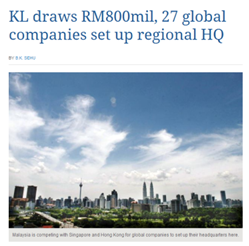 xxxxx
Xxxxx
xxxxx
12
Source: InvestKL
[Speaker Notes: The success stories, testimonials and references from InvestKL contacts.

As the number of MNCs grows, the facilitation service required to ensure that these MNCs remains confident of their decision to set up their regional hub in Greater Kuala Lumpur become ever more critical.

InvestKL’s facilitation service focus on enhancing business efficiency, encouraging innovation activities (i.e. R&D, IP creation) and ensuring the MNCs find the right talent for their regional hub.]
Success stories, testimonials and references …
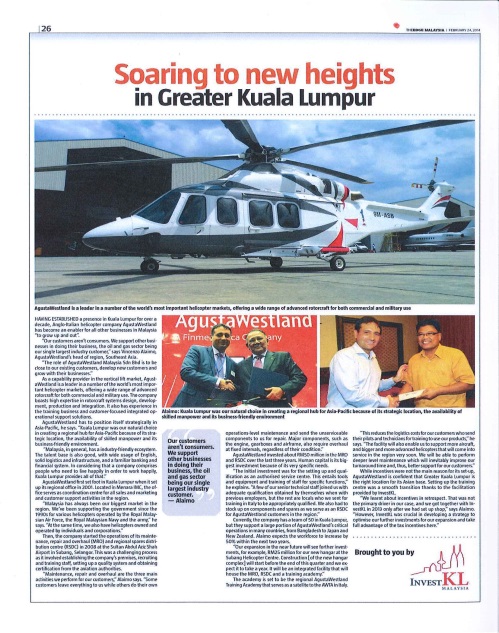 13
Source: InvestKL
[Speaker Notes: The National Transformation Policy launched in 2009 is represented by the strategies established in the 10th Malaysia Plan that provide the basis for the 3 parallel transformation programs, towards a 1Malaysia aspiration if “People First, Performance Now”.
These building blocks provide the foundation of the New Economic Model – a model that promotes,
Pushing Malaysia into the high-income nation grouping with a target of USD15,000 GNI per capita by 2020
Meeting all present needs of the country without compromising future generations
Enabling all communities to benefit from the wealth of the country]
Success stories, testimonials and references …
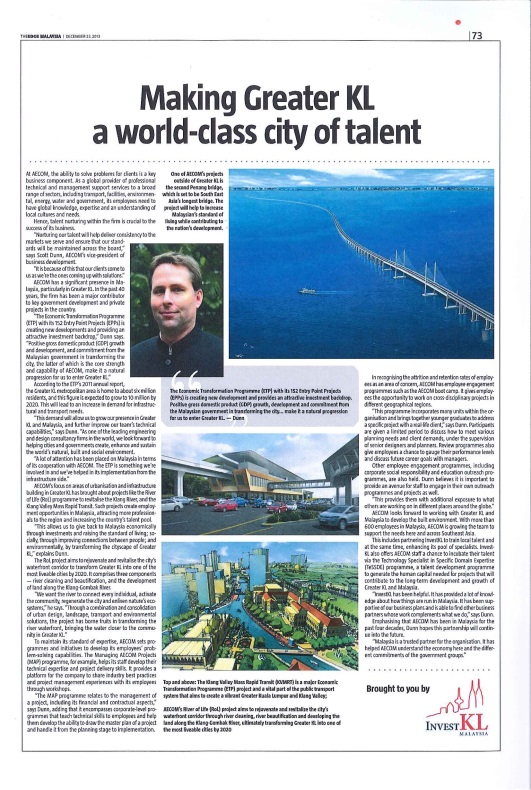 14
Source: InvestKL
[Speaker Notes: The National Transformation Policy launched in 2009 is represented by the strategies established in the 10th Malaysia Plan that provide the basis for the 3 parallel transformation programs, towards a 1Malaysia aspiration if “People First, Performance Now”.
These building blocks provide the foundation of the New Economic Model – a model that promotes,
Pushing Malaysia into the high-income nation grouping with a target of USD15,000 GNI per capita by 2020
Meeting all present needs of the country without compromising future generations
Enabling all communities to benefit from the wealth of the country]
Success stories, testimonials and references …
EPSON PRECISION

Establish since 1974
Regional Distribution Centre (RDC) relocation into Kuala Lumpur in  mid 2012, initial outlay RM365 mil
RDC function as a centre for all outputs from various manufacturing plants in the region, assembling, bulk breaking and adding value to manufactured  products
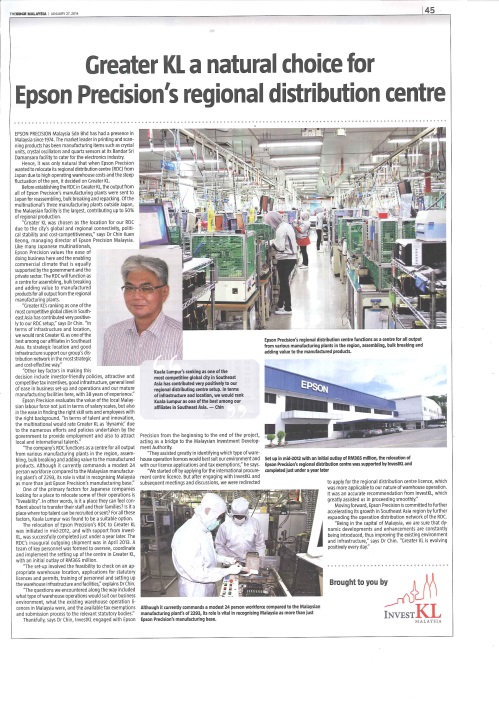 15
Source: InvestKL
[Speaker Notes: The success stories, testimonials and references from InvestKL contacts.

As the number of MNCs grows, the facilitation service required to ensure that these MNCs remains confident of their decision to set up their regional hub in Greater Kuala Lumpur become ever more critical.

InvestKL’s facilitation service focus on enhancing business efficiency, encouraging innovation activities (i.e. R&D, IP creation) and ensuring the MNCs find the right talent for their regional hub.]
Success stories from InvestKL
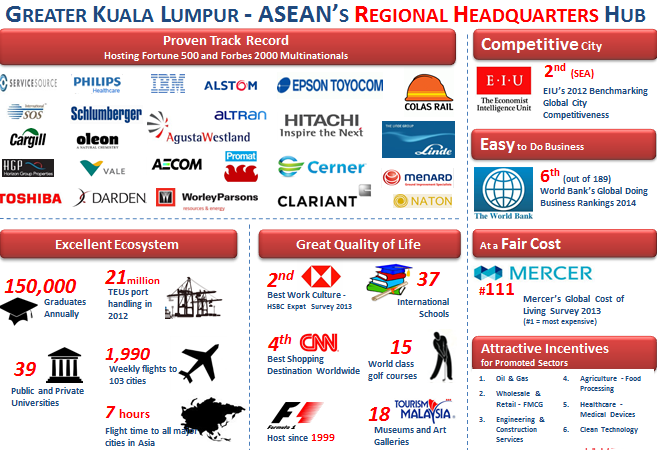 16
Source: InvestKL
[Speaker Notes: Summary of InvestKL work in Greater Kuala Lumpur]
Malaysian professionals …
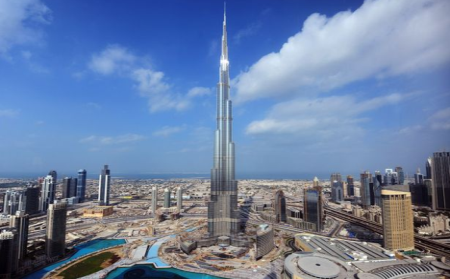 State-of-the-art engineering mastery that has capped the Burj Khalifah (the world’s tallest building)
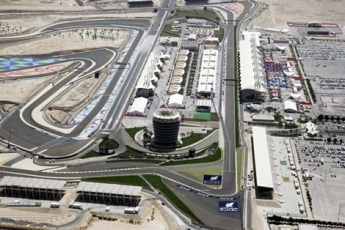 Designed and built some of the iconic buildings in the world, from airports to universities and townships
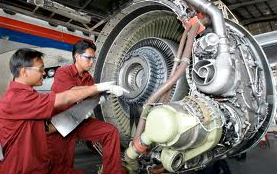 A regional aviation maintenance repair and overhaul (MRO) services hub
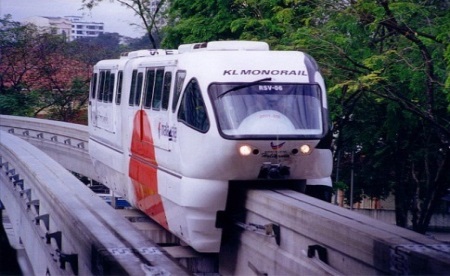 Developed the Monorail in Mumbai and Sao Paolo. 
A regional transport and rail MRO services hub.
17
[Speaker Notes: Malaysian professional services, particularly in the engineering and related sector, have ventured internationally and participated in various projects across the globe.

Some Malaysian engineering companies that have ventured abroad:
LFE Corporation Berhad: China, Vietnam, Philippines, Qatar, UAE
Toprank Corporation: Vietnam]
Construction Projects  in Middle East & India
* Between 1986 – 31 Dec 2012
Source: CIDB
18
The Professional Services include …
[Speaker Notes: These are some of the more established and prominent professional services in Malaysia]
Professional Services…support business and trade in other sectors
Total output of Professional Services (2010) : RM4.92 billion
20
Source: DOSM, 2010
[Speaker Notes: Professional services in Malaysia have always played an intermediary role within various sectors. 

These include wholesale & retail, education, insurance & banks, and communications.

In 2010 alone, professional services generated a total output of close to RM5 billion.]
Professional Services ..share common characteristics
21
[Speaker Notes: (Describe common characteristics as depicted in each quadrant)]
Professional Services…major global industry trends
22
[Speaker Notes: Major industry trends in professional services

Multi-disciplinary practices – address global demand for integrated solution, especially true for construction-related services (such as engineering).

Outsourcing/Off-shoring - Developed countries remain responsible for three quarters of service exports, but there is a growing trend towards the outsourcing of services, such as call-centres and software development, to developing countries.

M&A and JV – examples in 2013 alone, 
Accenture acquired Procurian Inc (procurement business process solutions company); 
BDO merged with PKF (UK) 
Accountancy and business advisory firm, BDO LLP, has today announced that its merger with PKF (UK) LLP has completed. From today, the firm will operate as one, under the BDO brand and as part of BDO’s international network, the largest global accountancy organisation aimed at the mid-market, with revenues of over $6bn operating in 138 countries worldwide.
The merged firm is a leading accountancy and business advisory firm generating revenues approaching £400million. It boasts a transformed regional network, employing 3,500 people across 24 UK locations]
Challenges for the services sector ....
23
[Speaker Notes: (Describe the challenges in development and coordination of the services sector in Malaysia)
 
Particularly for services liberalisation, some of the issues and challenges on include:
Industries are not prepared to make higher commitments.
Most stakeholders in the services sectors are not fully aware of the impact of services liberalisation.
Acts and Regulations governing business and professionals services require review. 
Ministries/Agencies/State authority to identify domestic regulations that inhibit potential foreign investments and business opportunities.
Need for greater co-ordination in the development of this sector, especially in enhancing capacity for export and take advantage of opportunities overseas.
Need to review existing rules and regulation to be consistent with Malaysia’s commitments under WTO, AFAS and FTAs
Mechanism to enhance data collection. (GDP contribution, trade, investments, services index etc)
Mind-set change required in the public sector to look at the services sector as a business.]
Way forward for Malaysia ….
24
[Speaker Notes: (Describe way-forward in each column)]
END OF PRESENTATION
25